Ympäristöohjelma tukee kalavarojen kestävää käyttöä
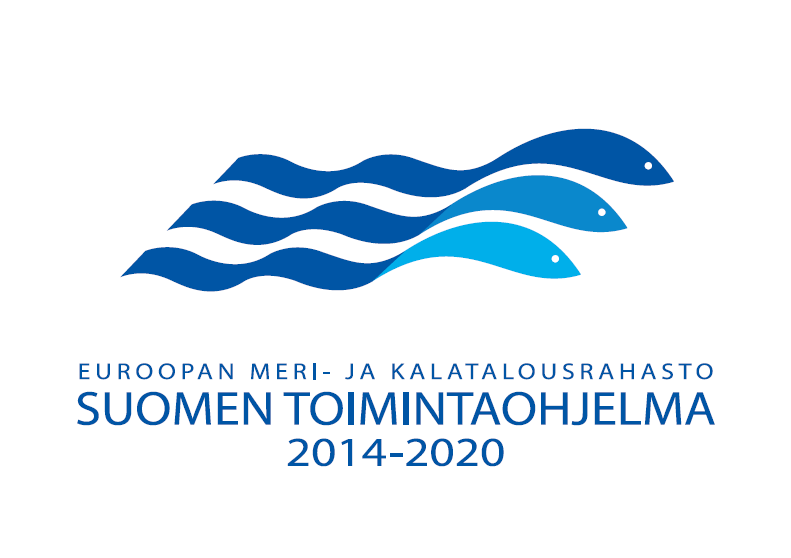 Pauliina Louhi
Kalatalouden innovaatiopäivät 7.-8.11.2019
Ympäristöohjelma osana kalavarojen kestävää käyttöä
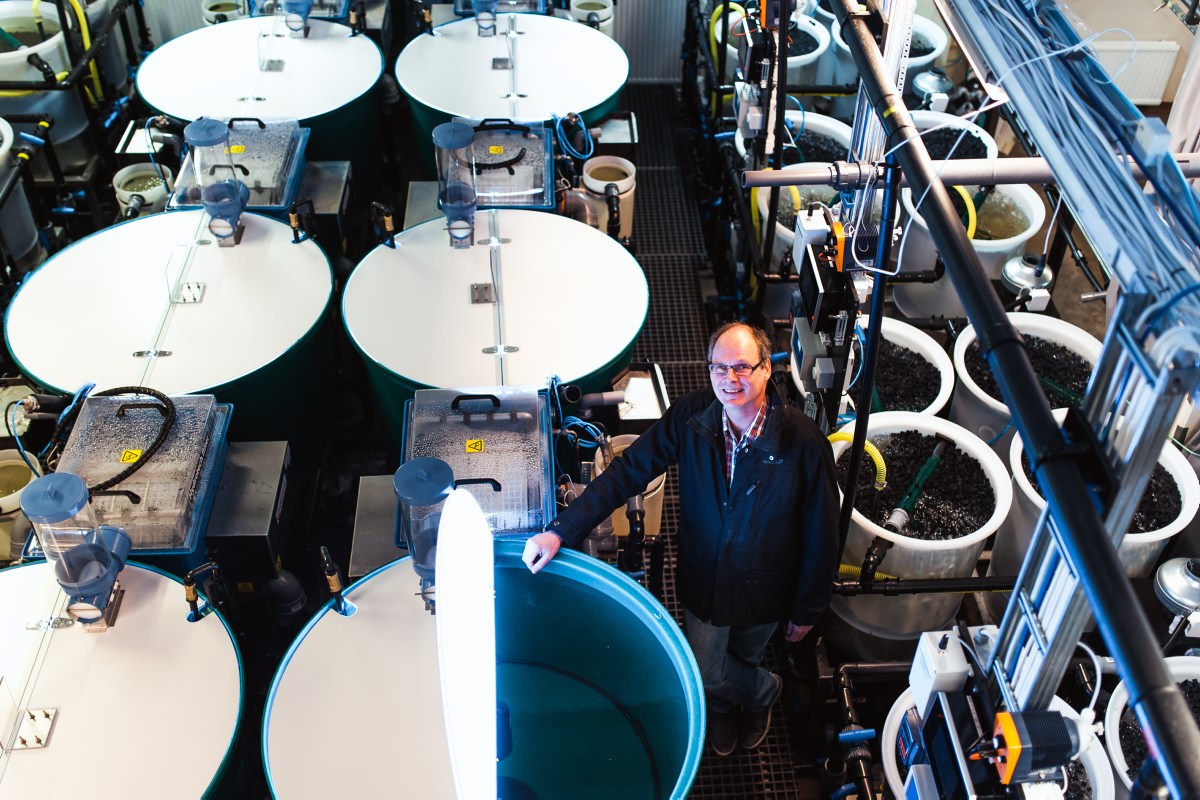 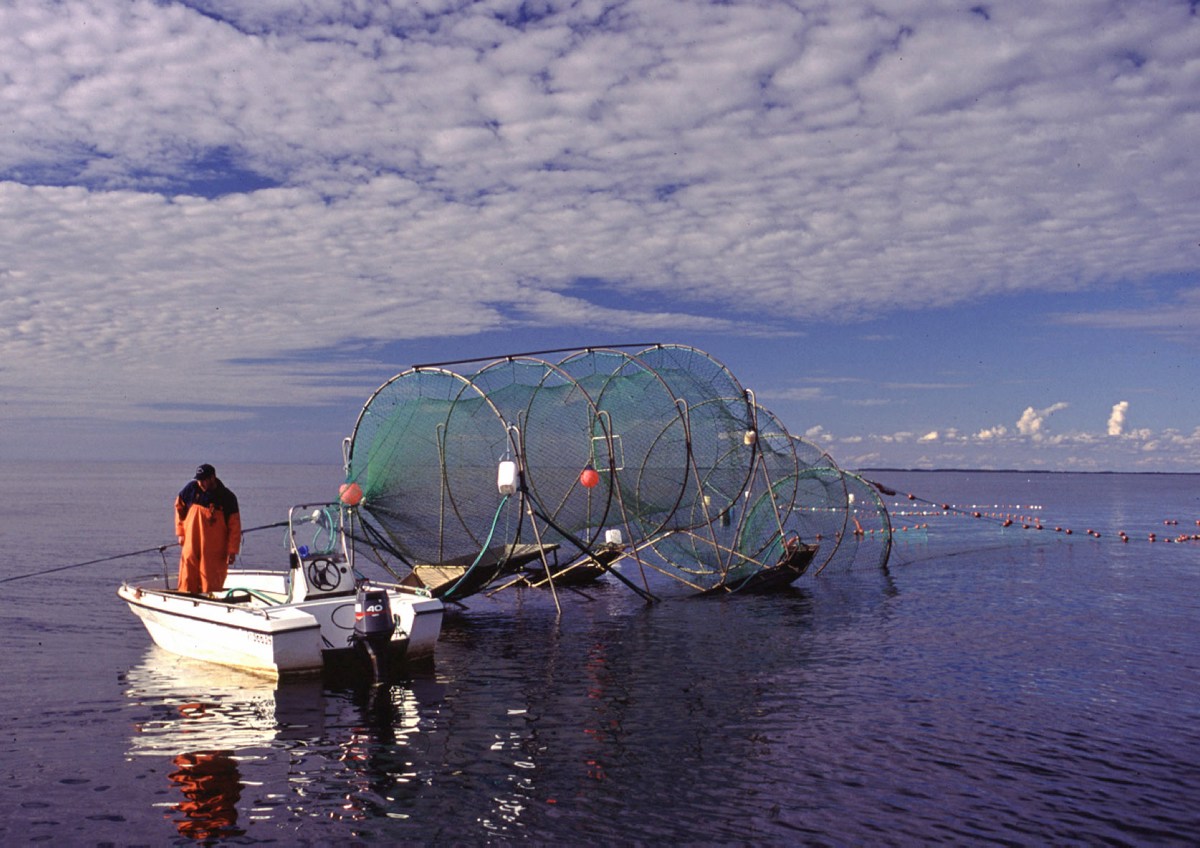 KALASTUS
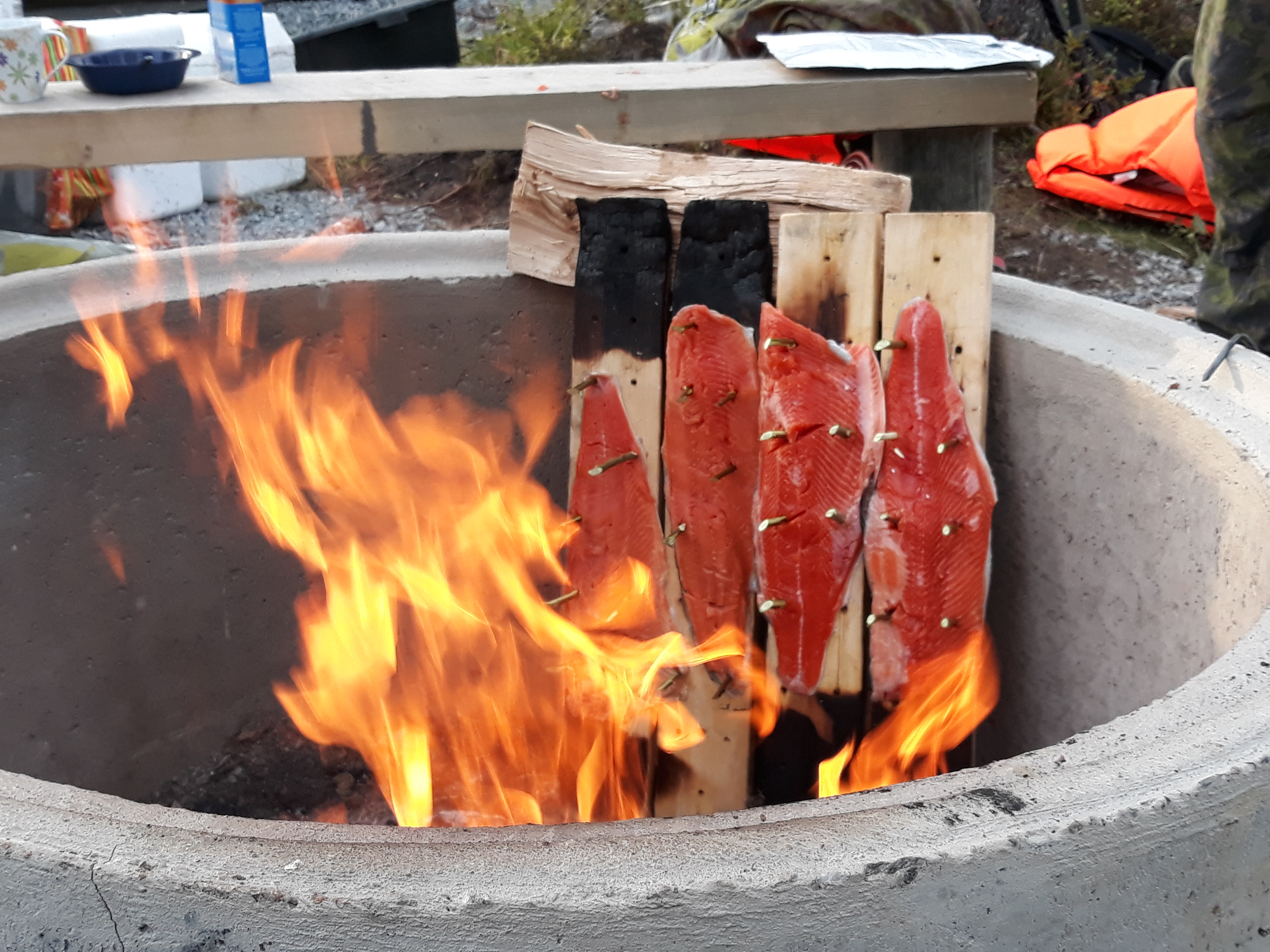 VESIVILJELY
RAVINTO
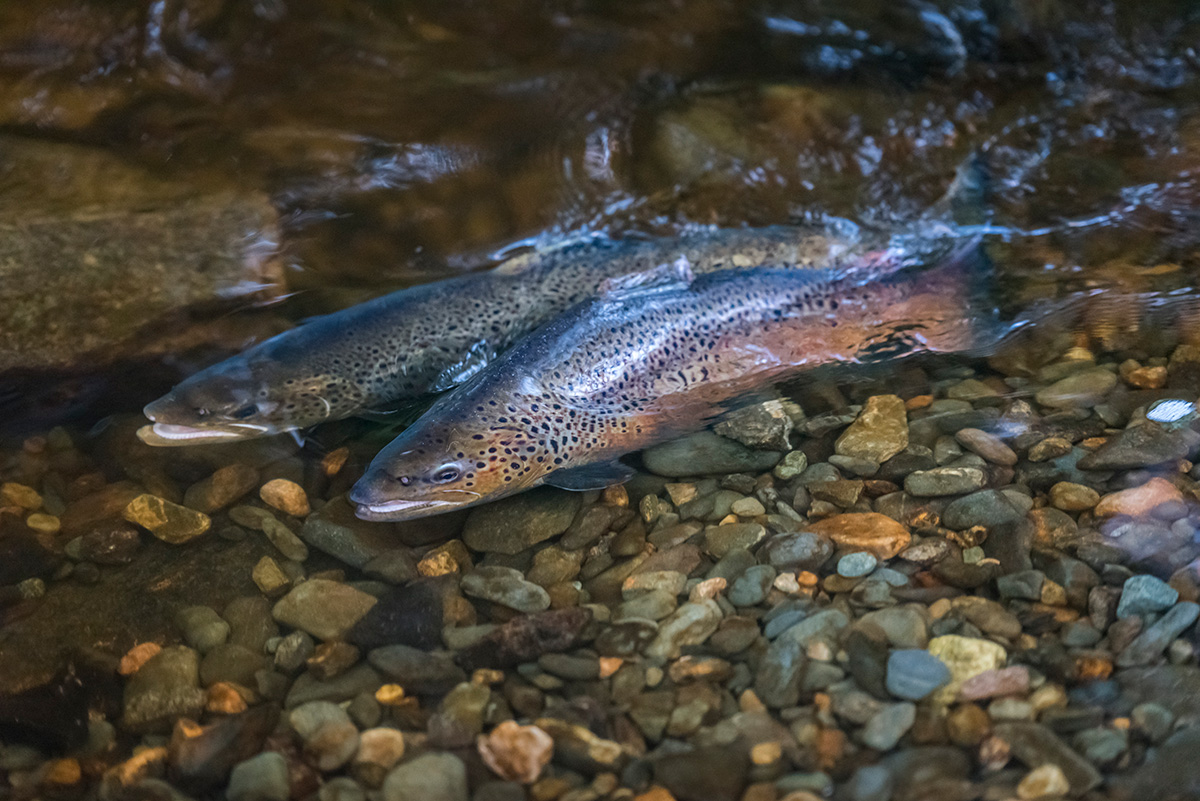 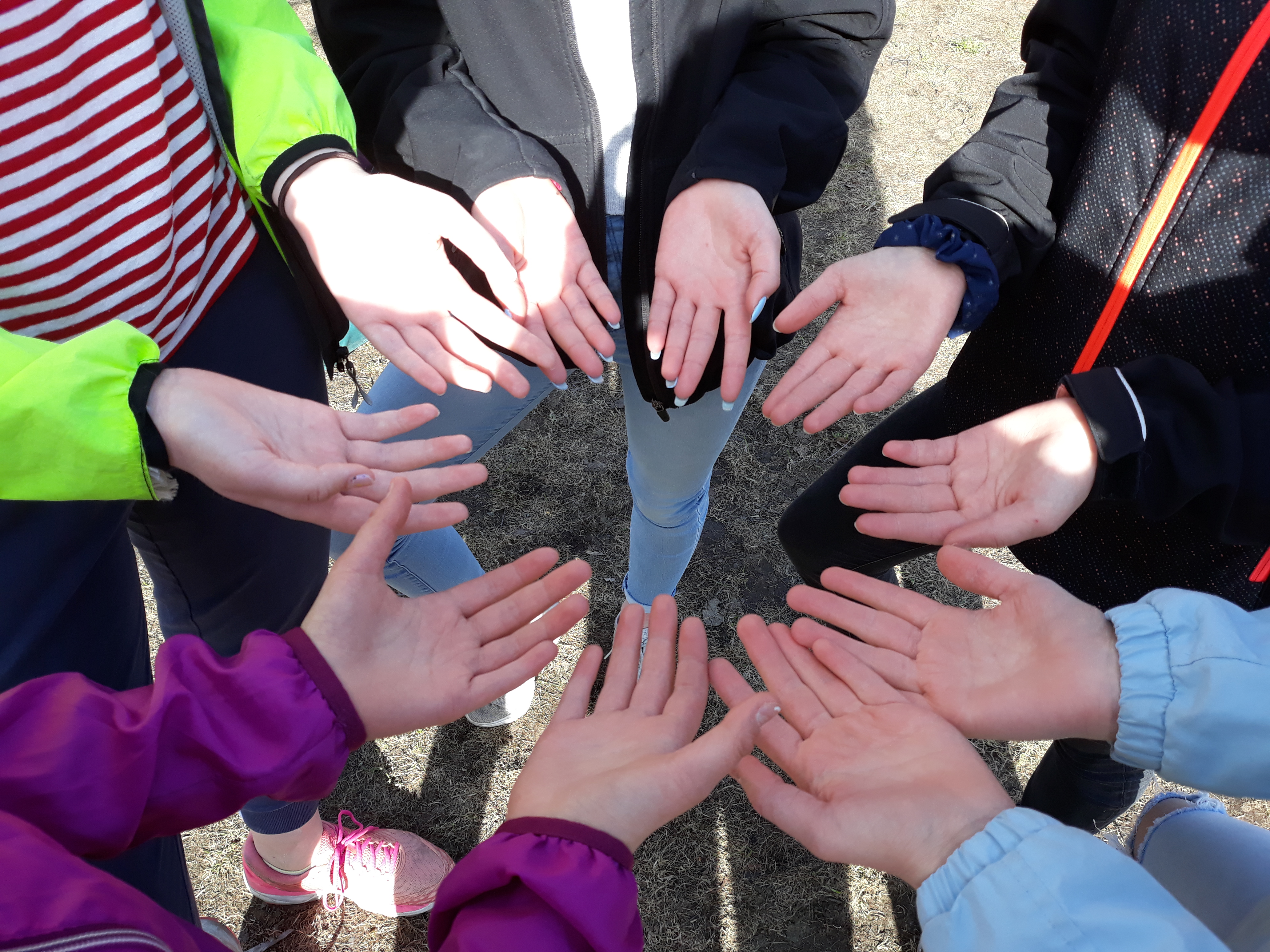 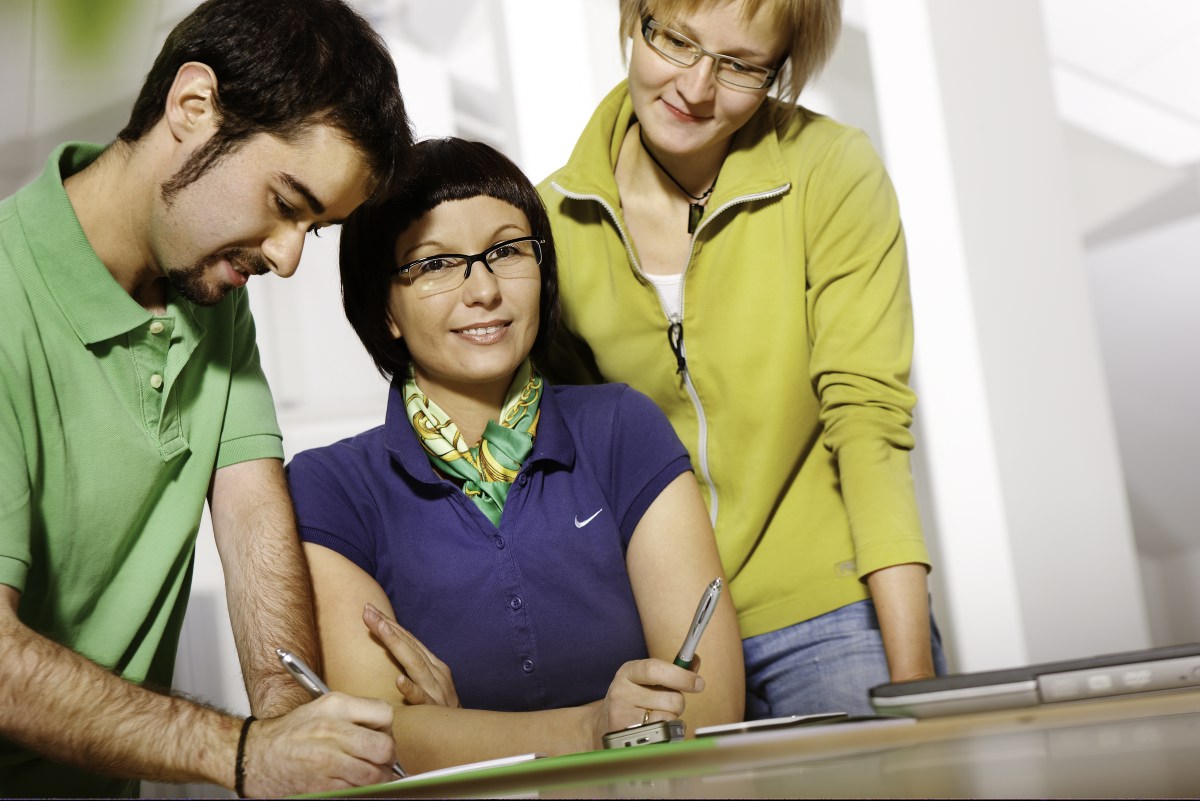 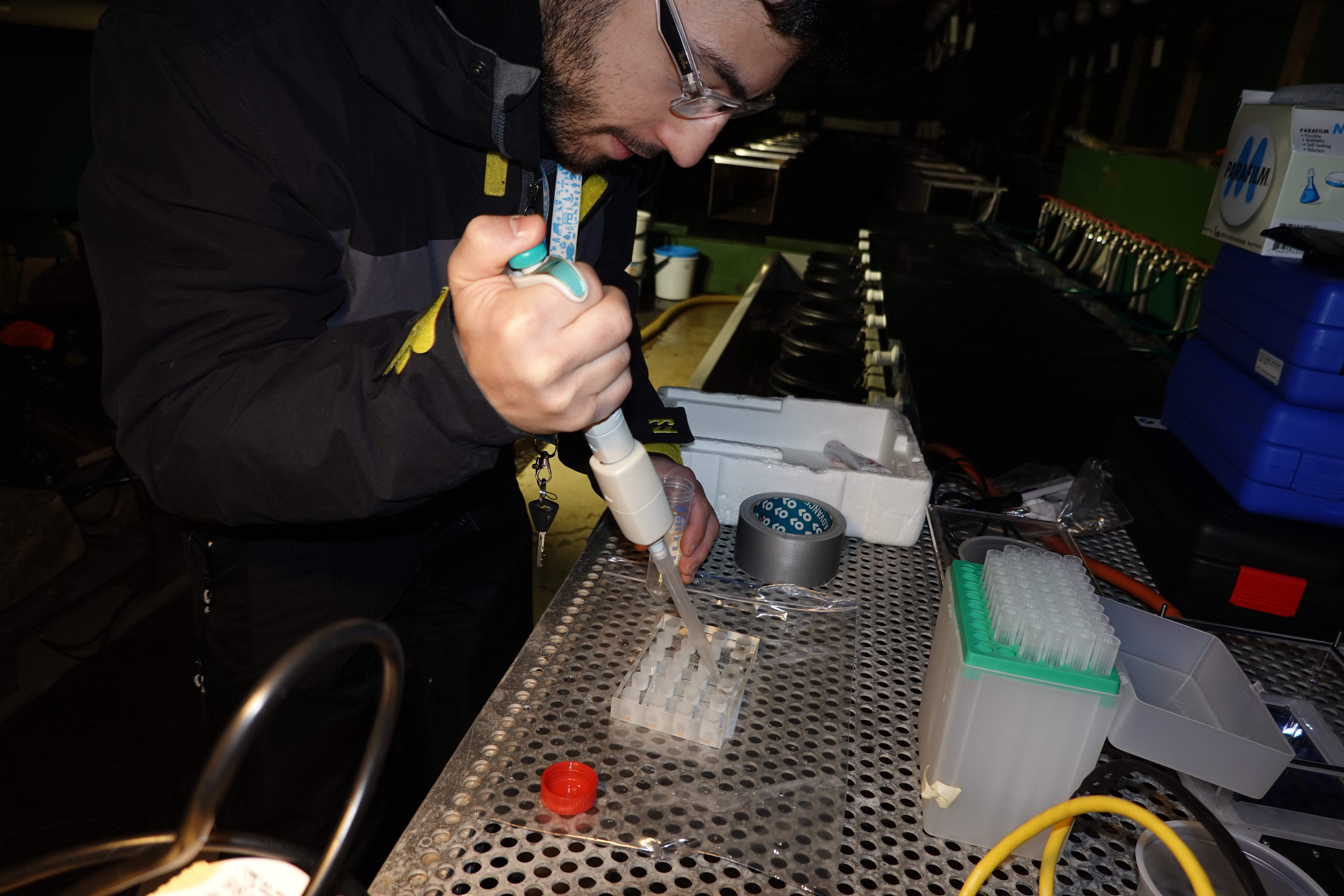 LUONTAINEN 
ELINKIERTO
YHTEISTYÖ
MARKKINOINTI
TUTKIMUSTIETO
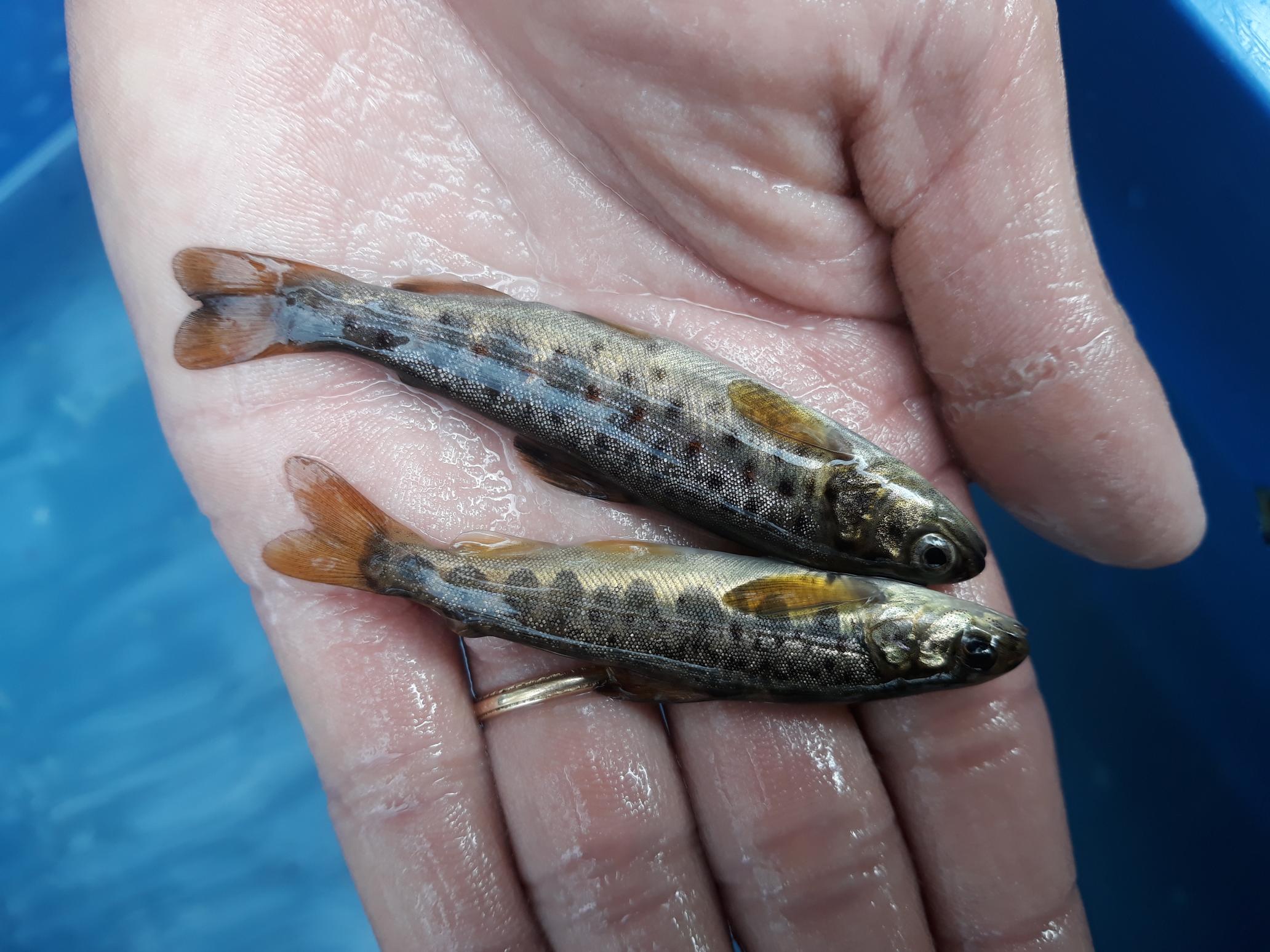 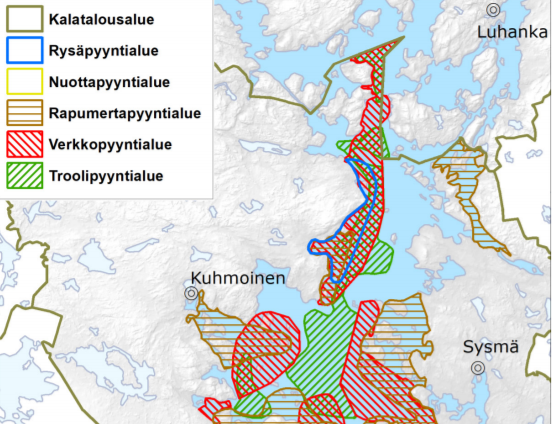 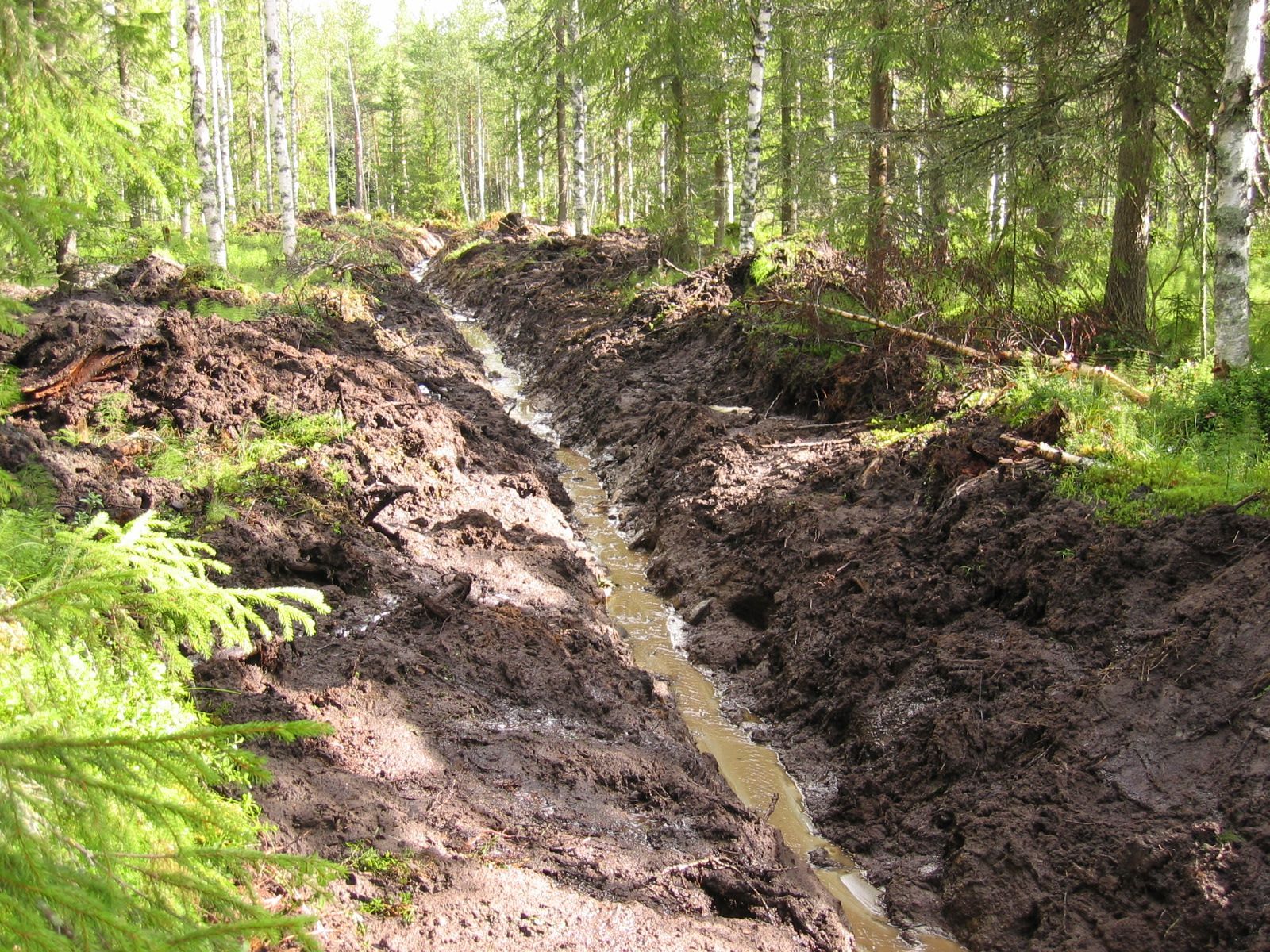 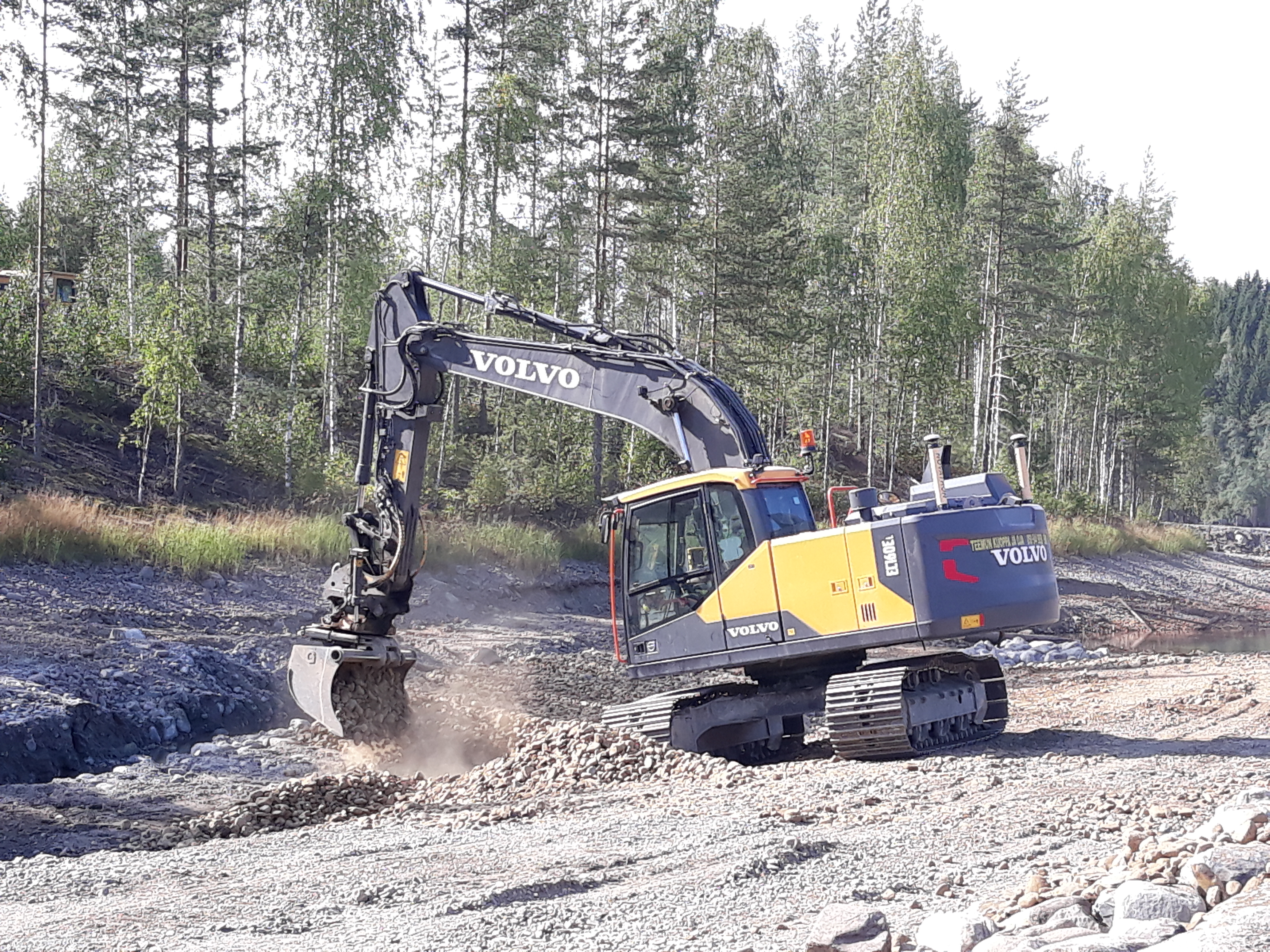 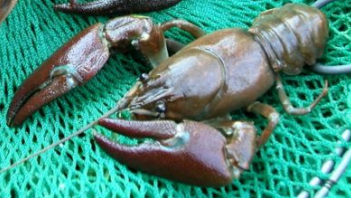 KUNNOSTUKSET
MENESTYVÄT 
ISTUKKAAT
ALUESUUNNITTELU
VIERASLAJIEN TORJUNTA
VESIENSUOJELU
2
Kuvat: Luke kuvapankki, Jouni Tulonen, Pauliina Louhi
[Speaker Notes: Suomella on erinomaiset edellytykset hyödyntää kalakantoja mikäli:
Vahvistamme kantojen luontaista lisääntymistä ja monimuotoisuutta
Huomioimme kalastuksen evolutiiviset vaikutukset
Palautamme kalojen vaellusyhteyksiä
Hillitsemme vesistökuormitusta
Toteutamme vesistökunnostuksia sisävesissä ja rannikkoalueilla
Kehitämme luonnossa menestyviä istukkaita
Rakennamme verkostoitumista eri toimijoiden ja sektoreiden välillä
Kehitämme lainsäädäntöämme tukemaan meille asetettuja tavoitteita
Torjumme vieraslajeja
Kalatalousalueiden laatimat käyttö- ja hoitosuunnitelmat ovat avainasemassa]
Kalatalouden ympäristöohjelma 2017-2019-2022
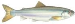 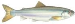 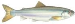 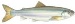 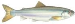 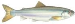 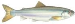 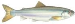 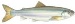 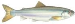 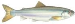 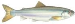 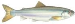 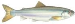 3
21.7.2020
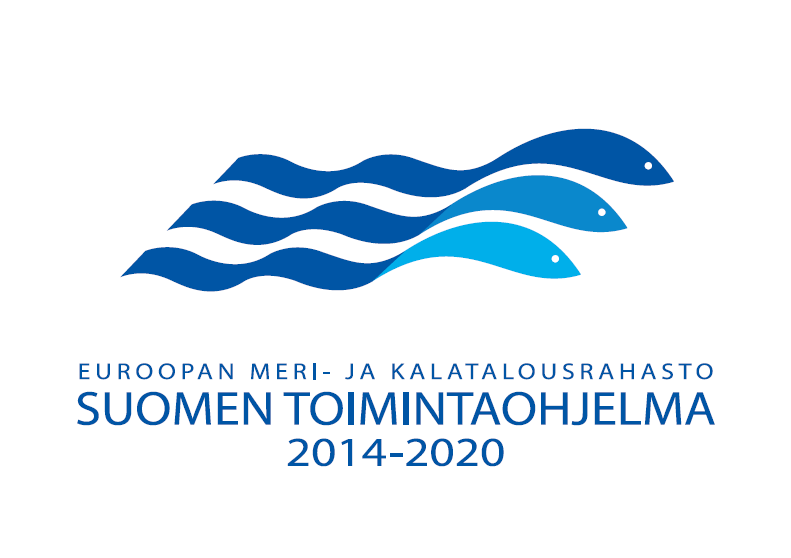